自己点検シートを用いたグループワーク
高齢者の権利擁護のための研修 ５

神奈川県
平成26年9月
平成28年11月改訂
1
[Speaker Notes: 【研修５のねらい】

ここでは、「施設職員のための高齢者虐待防止の手引き」のにある自己点検シートをつかってグループワークを行います。
自己点検やグループワークにより意見交換を行うことで、日常業務における自身のケアの振り返りを行い、より良いケアを実践するための課題について検討するきっかけとします。]
グループワークの流れ
１　自己点検シートの記入

２　自己点検シートの回答について話し合い

３　グループから発表

４　話し合った自己点検シートの項目の解説
2
[Speaker Notes: 【グループワークの流れ】

本日のグループワーク全体の流れを説明します。

配布資料
　・スタッフ用自己点検シート（各自1枚）
　・記録用紙（各グループに1枚）

１　まず、各自で、「自己点検シートの記入」を行います。

２　次に、「各自の自己点検シートの回答についてグループで話し合い」をします。
　　話し合いのテーマは２つあります。

３　その話し合いの内容を「グループから発表」してもらいます。

４　最後に、「私から話し合った自己点検シートの項目の解説」をします。]
自己点検シート
自己点検シートの内容
自己点検シートの内容は、県が行った利用者・家族向けの調査の回答をもとに作成

自己点検シートの種類
スタッフ用と管理者用

各自自己点検シートを記入してください。
3
[Speaker Notes: 【１　自己点検シートの記入】

それでは、「自己点検シートについて」の説明します。

これは、県の手引を作成する中で、利用者・家族向けのアンケートや、職員向けの調査などから得られた回答を基に、作成されたものです。

自己点検シートは、スタッフ用と管理者用のシートがあり、今日はスタッフ用を配布しています。
（管理者用のシートは、県のホームページ掲載の「高齢者・家族の心に耳を傾けるケアをめざして　施設職員のための高齢者虐待防止の手引き」からダウンロードできます。）

各自自己点検シートを記入してください。
すべて「はい」、「いいえ」で回答してください。
記入時間は10分です。
○○時○○分までとします。
時間になったら声をかけます。
それでは、記入を始めてください。

※自己点検シートの回収については、研修を実施する施設等が決めてください。
そのうえで、回収をするのであれば、記名・無記名、回収方法等を決定し、自己点検シートの記入前に説明してください。]
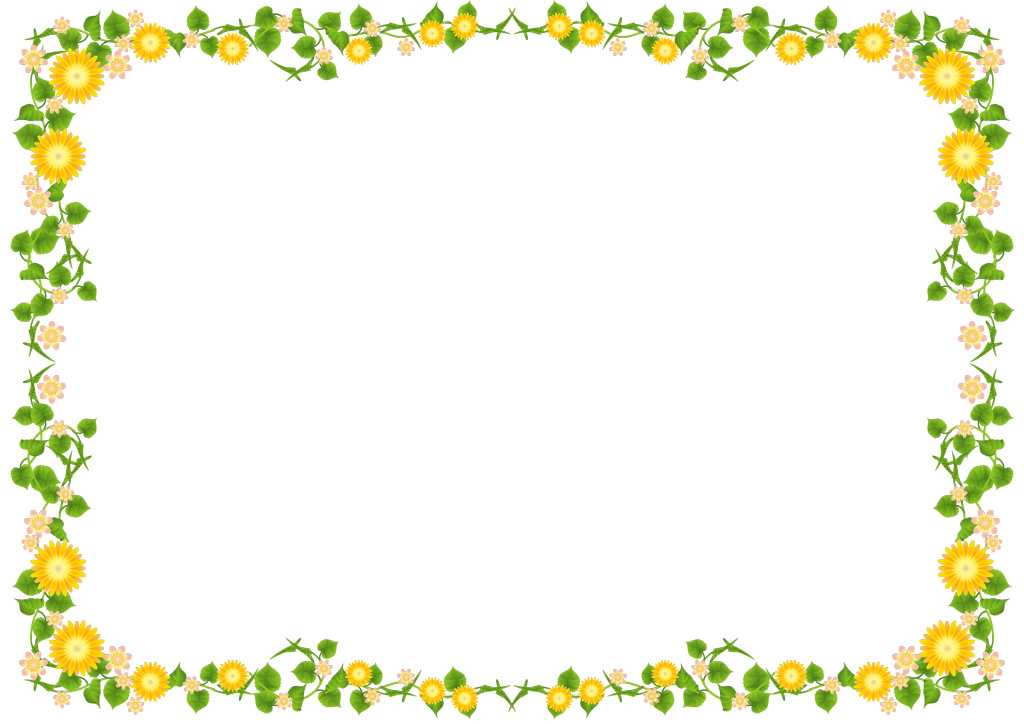 自己点検シートの記入

　　（１０分間）
4
[Speaker Notes: 【自己点検シートの記入】

※自己点検シートを記入してもらう時に、このスライドを表示しておいてください。

受講者からの自己点検シートについて質問及び回答

質問　「正解があるかわからない項目がある。」
答え　「正解・不正解ではなく、現時点での、自分の考えで答えてください。」

質問　「この施設・事業所で行っていないような内容もあるが、いいえで答えてよいか。」
答え　「いいえで答えて結構です。」

質問　「不適切なケアとはどういうことをいうのか」
答え　「高齢者虐待防止法の虐待の内容に該当はしないが、高齢者や家族が不快に感じているような行為と考えてください。」

質問　「この自己点検シートに回答をしたくない」
答え　「グループワークを行ううえで、話し合いの材料となるものなので、できるだけ答えてもらいたい。それでも回答をしたくないというのであれば、グループでの話し合いの際に、回答をしない理由を、グループのみなさんに伝えてください。その理由が、グループでの話し合いに役立つこともあるかと思います。」]
自己点検シートの回答についての話し合い
司会者、記録、発表者を決める

話し合いのルール

他の人の回答の批判はしない
人の意見を聴く
グループ内の各自が、最低１回は自分の考えをグループの中の人に伝える
5
[Speaker Notes: 【話し合いのルール】

それでは、10分経ちましたので、各グループで話し合いを始めてもらいます。

まず、各グループで司会者、記録、発表者を決めてください。
　※時間短縮のため、決め方を指示してもよい。（例：座席の位置、名前順等）
　
司会者などが決まりましたら、「各自の自己点検シートの回答についてグループの中で発表・話し合い」を始めます。

話し合いのルール
　・他の人の回答は、その人の考えなので批判はしない
　・一人、ずっと話をするのではなく、人の意見を聴くこと
　・グループ内の各自が、最低１回は自分の考えをグループの中の人に伝える]
テーマ１　「不適切なケアがある？」
１６．自分や他職員の介護の仕方に疑問を
　　　感じることがある

１７．自分が働く施設では虐待がないと思う

１８．虐待まではいかないが、不適切なケ
　　　アがあると思う
6
[Speaker Notes: 【話し合いのテーマ】

話し合いをするテーマは、２つあります。
１つづず、話し合いの時間をとっていきます。

【テーマ１】
　「自分の職場では、不適切なケアがある？」

・自己点検シートの「16　自分や他職員の介護の仕方に疑問を感じることがある」、「17　自分が働く施設では虐待がないと思う」、「18　虐待まではいかないが、不適切なケアがあ
ると思う」でチェックした答えを基に、自分の働く職場で、虐待や不適切なケアがあるかどうかについて、グループの中でそれぞれの考えを発表してください。

・誰のどういうことが虐待と感じているかということについては、話し合わなくてもよいです。
・それぞれが、虐待の有無などについて、どう感じているかということに着目して、それぞれの考えを発表してください。
・記録の人は、誰がどんな発表をしたかということではなく、みんながどのように考えているかということを記録しておいてください。
・このテーマについては全体での発表はしませんが、記録用紙を提出してもらいます。

話し合いの時間は10分間です。
○○時○○分までとします。
時間になったら声をかけます。
それでは、司会者の方、始めてください。

・10分たちましたので、テーマ１の話し合いは終了してください。]
テーマ２　「このケアは不適切？」
２５　粉薬をご飯に混ぜることがある

２６　女性利用者の入浴や排泄介助を男性職員が行うことが
　　　ある

２７　子どもに対してするような対応や言葉かけがある

２８　性的な冗談や身体について話題にすることがある

２９　他者に見える状態で排泄や入浴の介助をすることがあ
　　　る
7
[Speaker Notes: 【テーマ2】

　「このケアは不適切？」

・自己点検シートの「25　粉薬をご飯に混ぜることがある」、「26　女性利用者の入浴や排泄介助を男性職員が行うことがある」、「27　子どもに対してするような対応や言葉かけがある」、「28　性的な冗談や身体について話題にすることがある」、「29　他者に見える状態で排泄や入浴の介助をすることがある」の項目について話し合ってもらいます。

・それぞれの行為について、利用者や家族は不適切なケアと考えています。
・職員としてはどう考えるのかということを話し合ってください。
・また、「昔はこういうことを行っていたが、いつ頃からなくなった」とか、「どうしてなくなったか」などについての情報を持っている職員がいれば、グループの中で共有してください。
・記録の人は、誰がということは記録をしなくても良いので、どんな意見がでて、グループで、どのような話し合いをして、どのようにまとめたのかということを記録してください。]
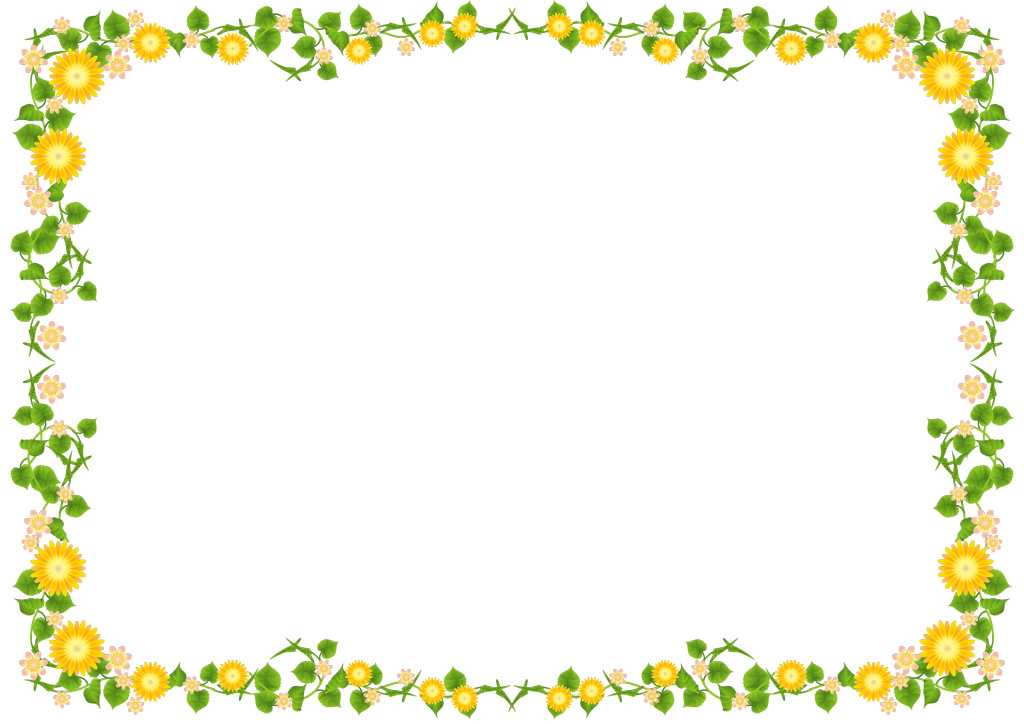 発表する内容
①テーマ２「このケアは不適切？」の話し合いの経過内容

②不適切なケアとは、どのようなケアなのかについてグループでのまとめ

③各グループ２分程度で発表
8
[Speaker Notes: 【発表する内容】

話し合いは、20分間としますので、○○時○○分までとします。
話し合いの結果は、あとで、各グループ２分程度で、発表してもらいます。
発表する内容は、
①テーマ２「このケアは不適切？」の話し合いの経過内容
②不適切なケアとは、どのようなケアなのかについてグループでのまとめについてです。

それでは、司会者の方、始めてください。

※話し合い中は、このスライドを表示しておいてください。]
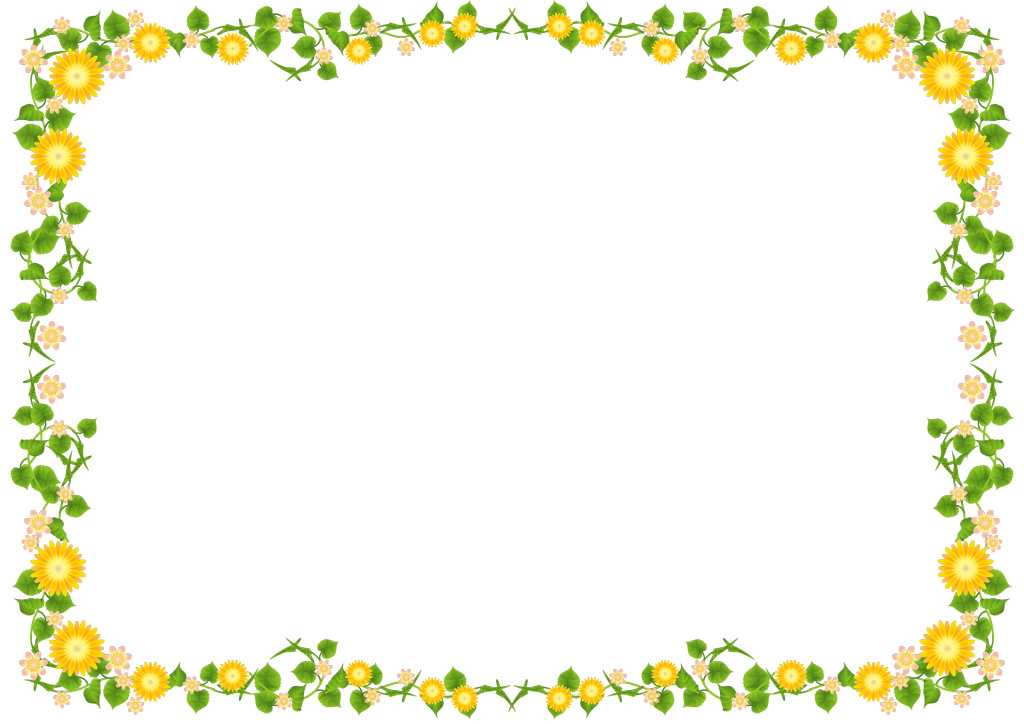 発表
各グループ２分程度

グループでの話し合いが、まとまらなかった場合は、話し合いの経過を発表
9
[Speaker Notes: 【発表】

時間になりました。
各グループから、発表してもらいます。

※各グループで時間を見ながら発表をしてもらってください。
※他のグループからの質問は行わなくても良いです。]
解説テーマ１「不適切なケアがある？」
実際に不適切な状態がないのであれば、良い介護現場である
しかし、不適切な状態があるのに疑問を感じない場合や、倫理観の欠如やケアに関する知識不足があるかもしれません
虐待防止やケアの質の向上に向けた、法令知識や介護知識・技術の向上について職員個人レベルで自己研さんに努める
10
[Speaker Notes: 【解説テーマ１】

話し合いと、発表、お疲れさまでした。

最後に、今回、発表や話し合いをしてもらった項目について、県の手引きを基に、少し解説します。

【テーマ１】
テーマ１「不適切なケアがある？」で、16、17、18の項目について、グループの中で発表をしてもらいました。

・実際に不適切な状態がないのであれば、「良い介護現場である」と考えられます。
・しかし、不適切な状態があるのに疑問を感じない場合や、倫理観の欠如やケアに関する知識不足があるかもしれません。
・みなさんのグループでの発表の際にはどうだったでしょうか。
・グループのみんなが、全員が不適切なケアがないと思っていたでしょうか。
・一人でも不適切なケアがあるのではないかと、考えている職員はいなかったでしょうか。
・そして、そのような不適切なケアについて考える場合、施設全体の取組みとしての研修等も必要ですが、虐待防止やケアの質の向上に向けた、法令知識や介護知識・技術の向上について職員個人レベルで自己研さんに努める必要があります。
・介護に関する技術や考え方は、年々変化していっています。
・そのような、技術や考え方を学ぶ努力をしていくようにしてください。]
解説テーマ２「このケアは不適切？」
職員個人の不適切なケアという問題だけではない

組織上の課題
効率優先や人手不足で十分に対応できない

効率優先の介護は、高齢者を単なる介護の対象としてしかみない機械的で非人間的なケアにつながりやすいため、改善が必要
11
[Speaker Notes: 【解説テーマ２】

不適切なケアがあると考えている職員の方は、どのようなケアが、不適切であると考えているのでしょうか。

テーマ２「このケアは不適切？」ということを、中心に話し合って、発表をしてもらいましたが、自分のグループでの話し合いや、他のグループの発表を聴いていかがだったでしょうか。

・不適切なケアや虐待については、職員個人の資質もあるかもしれません。
・しかし、職員個人の不適切なケアという問題だけでありません。
・効率優先や人手不足で十分に対応できないなどの、組織上の課題もあるかもしれません。
・なぜ、虐待や不適切なケアが発生するのかということについて、きちんと分析をして、対応策を考えていく必要があります。
・特に、忙しい業務の中で、効率優先の介護は、高齢者を単なる介護の対象としてしかみない機械的で非人間的なケアにつながりやすいため、改善が必要です。
・その改善は、職員個人の意識、組織上の課題の両方を行っていく必要があります。]
当事者である高齢者やそのご家族にとって、不快であったり、悲しかったり、「虐待」であると感じられるケアは、できる限りなくす

ご本人やご家族の心の声に耳を傾け、そのご気持ちやニーズを大切に受け止め、高齢者の自己決定を最大限に尊重した、ぬくもりのある質の高いケアをめざす
12
[Speaker Notes: 【まとめ】

「当事者である高齢者やそのご家族にとって、不快であったり、悲しかったり、「虐待」であると感じられるケアは、できる限りなくす」ことが必要です。
日々の業務に追われているかもしれません。
しかし、毎日、少しの時間でもかまいません。
一歩立ち止まって、自分のケアや他の職員のケア、そしてご利用者やご家族の気持ちについて考えてみてください。
「ご本人やご家族の心の声に耳を傾け、そのお気持ちやニーズを大切に受け止め、高齢者の自己決定を最大限に尊重した、ぬくもりのある質の高いケアをめざす」ことにつながります。

今回の研修がみなさんが考えるきっかけになればと思います。

そして、この施設（事業所）全体で、取組みを進めていくことに、協力していただければと思います。

それでは、これで終了です。お疲れさまでした。

※記録用紙の回収方法等についてアナウンスしてください。]